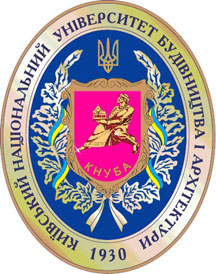 КАФЕДРА ФІЗИЧНОГО ВИХОВАННЯ ТА СПОРТУ
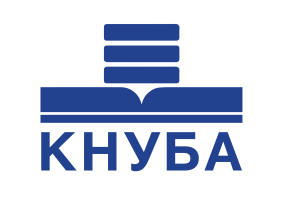 Сучасні спортивно-оздоровчі програми у фітнес-індустрії 

ВИКЛАДАЧ           Гасанова  саіда  фарухівна
Лекції:

Лекція 1. Особливості фітнес програм.
Лекція 2. Загальні основи побудови фітнес програм. Принципи фітнес –тренування. Планування фітнес-програм.
Лекція 3. Структура та зміст фітнес-заняття. Загальна структура фітнес-програм.
Лекція 4. Розробка тренувальних програм силової спрямованості.
Лекція 5. «Розумне тіло», «Body and Mind».
Лекція 6. Аквафітнес. Дитячий фітнес.
Лекція 7. Оздоровчий фітнес.
Лекція 8. Заняття фізичними вправами з особами похилого віку.
Лекція 9. Програма занять фізичними вправами жінок у період вагітності.
Лекція 10. Розробка тренувальних програм, спрямованих на збільшення аеробної витривалості.
Лекція № 1 «Особливості фітнес програм»
План лекції:1. Історія виникнення фітнесу. 2. Загальна характеристика     фітнес-програм.3. Створення нових фітнес-програм.
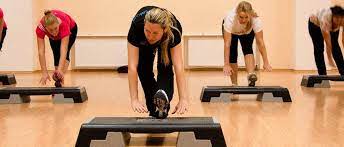 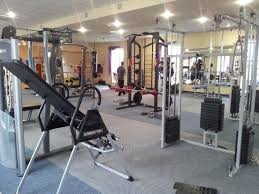 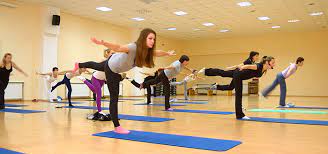 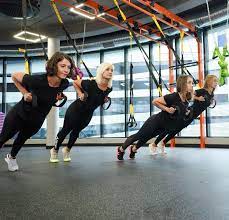 Фі́тнес (англ. fitness, від англійського дієслова «to fit» — пристосованість, здатність до витривалості, бути в гарній формі) — це напрямок масової, спортивної й оздоровчої фізичної культури, який спрямований на покращення загального стану організму людини, його тренованість та здатність опиратись негативним впливам зовнішнього середовища шляхом виконання простих та комплексних вправ в музичному супроводі чи у визначеному такті, допомагає в корекції форм та ваги тіла та дозволяє закріпити досягнуті результати.      Зараз Україна в умовах воєнного часу як ніколи потребує щоб населення мало гарний фізичний стан, були загартовані та мали гарний стан самопочуття. Тому це є актуальною темою пошуку ефективних шляхів підвищення рухової активності та поліпшення фізичної підготовленості за рахунок впровадження сучасних фізкультурно-оздоровчих технологій та програм.
1. Історія виникнення фітнесу. Фітнес, як спортивно-суспільна наука, виник в стародавні часи, і мав назву «фізична культура», який абсолютно жодним чином не торкався змагального поняття «спорт» і відповідав виключно за комплексний розвиток здоров'я, духовності, працездатності, ментальності та соціальності тієї чи іншої людини. Паралельно, але окремо один від одного, розвивалися два типи фітнесу — європейський (після 1492 року — євро-американський) та східний. В основі різниці систем фізичної культури Сходу та Заходу лежать відмінність менталітетів, філософій, національних особливостей, які виразилися й в області фізичних вправ та технік, різні механізми керування рухами. Джерелами західного мистецтва руху були танці, які прийшли з ритуалів, з психофізичного досвіду архаїчної людини пізнавати свою сутність та лікувати себе й своїх одноплемінників. Також, задіяно тут раціональний функціональних підхід (фізичні вправи спрямовані на покращення фігури та функціонування серцево-судинної системи). В європейській системі фітнесу принциповою була та залишається естетика тіла, якій багато уваги приділяли та проробляли в Стародавній Греції та Стародавньому Римі, що яскраво прослідковується на стародавніх скульптурах. На Сході фітнес розвивався більше як мистецтво руху (популярна зараз китайська система оздоровчих тренувань «Ушу» з його різновидами, так само, як і система іншої східної фізичної культури — йога) — це філософія, ціла система стародавніх заповідей, наука про життя в єдності з природою, які в тій чи іншій мірі пов'язані з медитацією.
2. Загальна характеристика фітнес-програм.Сучасний період розвитку сфери оздоровчого фітнесу характеризуєтьсявеликою кількістю та різноманітністю форм рухової активності, модернізацієюадаптованих оздоровчих програм з метою залучення до занять більшої кількостілюдей, завоювання визнання та створення реклами.
Через низьку рухова активність:- людина поступово втрачає життєві сили;- можуть виникати хвороби хребта, порушення роботи серця;- людина швидко втомлюється, у неї з'являється прискорене серцебиття;Раніше такі хвороби були притаманні переважно літнім людям. Тепер досить часто на серцево-судинні хвороби хворіють у шкільному віціЩоб убезпечитися, потрібно активно рухатися!
Добре спланована фітнес-програма повинна включати аеробнетренування для розвитку кардіореспіраторної витривалості та поліпшення складу тіла, силове тренування для розвитку сили та силової витривалості та стретчинг-вправи для розвитку гнучкостіФітнес‐програма – це спеціально організована форма рухової активності переважно оздоровчої або спортивної спрямованості.Фітнес-програми, засновані на одному виді рухової активності, можуть бути розділені на програми, в основу яких покладені: види рухової активності аеробної спрямованості; оздоровчі види гімнастики; види рухової активності силової спрямованості; види рухової активності у воді (аквафітнес); рекреативні види рухової активності; засоби психоемоційної регуляції.
Рухова активністьходьба, біг, плавання, ходьба на лижах, їзда на велосипеді, стрибки на скакалці
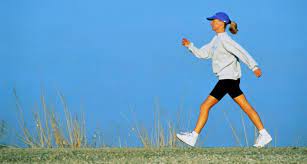 Аеробі танці                  кардіотренажери
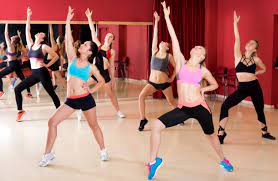 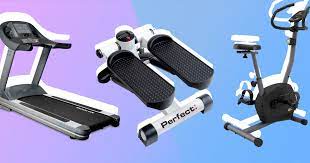 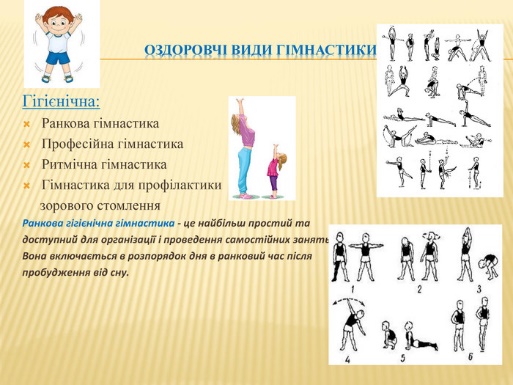 Силова аеробіка
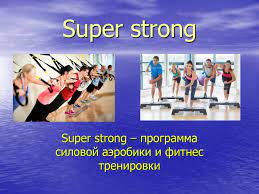 Супер-стронг — силова аеробіка, заснована на використанні важких палиць — бодібар, а також різного інвентарю (амортизаторів, гантелей). Існують окремі вправи для розвитку м’язів ніг, черевного пресу й плечового поясу.
Памп-аеробіка — створений у фітнес-центрах Австралії напрям танцювальної аеробіки з використанням спортивних снарядів (перекладин міні-штанги, гантелів).Інтервально-коловий варіант  тренінгу передбачає використання степ-платформи.Використовуються різні жими і присідання, нахили, що потребують включення у роботурізних групів м’язів
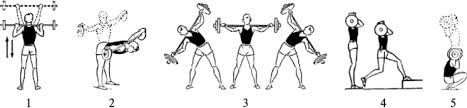 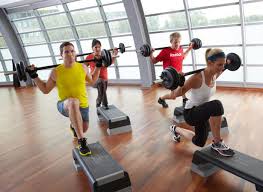 Слайд-аеробіка представлена програмою різнобічної фізичної підготовки на основілатеральних (бокових) рухів ніг, запозичених із ковзанярського спорту. Вправи слайд-аеробіки підвищують силу і координацію м’язів і її верхніх кінцівок, розвиваютьвитривалість, є ефективним засобом регуляції маси тіла. Заняття слайд-аеробікоюпроводяться на спеціальних матах 180 x 60 см із плоскою еластичною поверхнею, щозабезпечує оптимальну опірність при ковзанні. Основне зусилля при цьому виконують м’язи,приводять стегно, імітуючи спортивний біг на ковзанах. Оскільки первинно ідея слайд-програми полягала в оптимізації підготовки кваліфікованих спортсменів, то і варіанти занятьслайд аеробікою мають виражену вибіркову спрямованість:• базове заняття проводиться з мстою розвитку основних груп м’язів шляхомзастосування загальних засобів тренування невисокої інтенсивності;• комбіноване заняття спрямоване на підвищення загальної й силової витривалості,швидкості, координації латеральних рухів на основі слайда, степу і вправ із обтяженнями;• заняття з використанням тренувальних навантажень на професійному рівні сприяютьудосконаленню основних фізичних якостей та їх реалізації з урахуванням специфічних вимогконкретної спортивної діяльності.
Види рухової активності у водіаквааеробіка
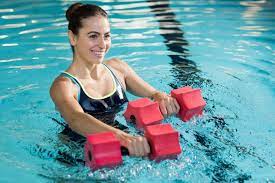 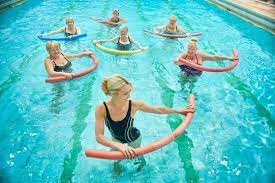 Рекреативні види рухової активностіФізична рекреація – це організований активний відпочинок з використанням фізичних вправ та інших рухових дій, а також природних сил, що досягається через використання  методів, засобів і форм фізичної культури. Зміст фізичної рекреації становлять такі основні ознаки. Вона: 1) ґрунтується на оздоровчо-рекреаційній руховій активності; 2) використовує в якості головних засобів засоби фізичної культури, передусім фізичні вправи; 3) здійснюється у спеціально визначений або вільний від професійної діяльності час, переважно в природних умовах, на добровільних і самодіяльних засадах; 4) складається не тільки з фізичних, але й з емоційних та інтелектуальних компонентів; 5) має переважно розважальний характер; 6) здійснює оптимізуючий вплив на організм людини; 7) включає в себе культурно-ціннісні аспекти.
Крім того, виділяють інтеграційні, узагальнені фітнес-програми,орієнтовані на спеціальні групи населення: для дітей; літніх людей; жінок в до- і післяродовому періоді; людей з високим ризиком захворювань; для людей з особливими потребами; програми корекції маси тіла.
Останніми роками інтенсивно розвиваються комп’ютерні фітнес-програми. Таке різноманіття фітнес-програм визначається прагненням задовольнити різні фізкультурно-спортивні та оздоровчі інтереси широких верств населення. Враховуючи, що в зміст поняття фітнес входят багато компонентів (планування життєвої кар’єри, гігієна тіла, фізична підготовленість, раціональне харчування, профілактика захворювань, соціальна активність, психоемоційна регуляція, в тому числі боротьба зі стресами та інші чинники здорового способу життя), кількість створюваних фітнес-програм практично не обмежена.
Дякую за увагу!